How to Bring Clarity to the Biggest Questions in Housing Today
“People do not follow the best leaders. They follow the ones they can understand the easiest.”
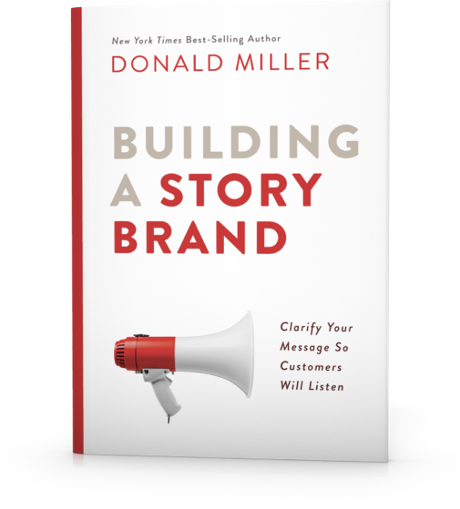 - Donald Miller
Agenda
Will Mortgage Rates Keep Rising?
What Are Experts Saying About Home Prices?
Should I Buy a Home Right Now?
Will Mortgage Rates 
Keep Rising?
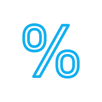 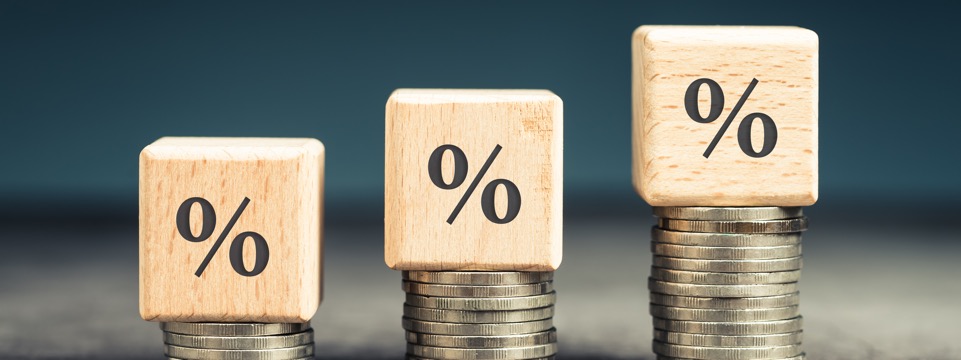 Mortgage Rates Rising This Year
Freddie Mac 30-Year Fixed Rate, January 2022–Today
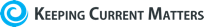 Source: Freddie Mac
[Speaker Notes: https://freddiemac.gcs-web.com/node/26191/pdf
http://www.freddiemac.com/pmms/]
U.S. 30-year fixed mortgage rates have increased 3.83 percentage points since the end of last year. That's the biggest year-to-date increase in rates in over 50 years.
- Len Kiefer, Deputy Chief Economist, Freddie Mac
[Speaker Notes: https://twitter.com/lenkiefer/status/1583120440477638656?s=61&t=BJfo4wZ1wpoplAOy49w3Pg
https://www.mortgagenewsdaily.com/mortgage-rates/30-year-fixed]
A return to a normal spread between the government borrowing rate and the home purchase borrowing rate will bring the 30-year mortgage rates down to around 6%.
- Lawrence Yun, Chief Economist, NAR
[Speaker Notes: https://www.nar.realtor/newsroom/home-prices-rose-year-over-year-in-98-of-metro-areas-in-third-quarter-of-2022]
Is a Recession Around the Corner?
WSJ Economists’ Survey: Chances of a Recession in the Next 12 Months
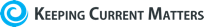 Source: WSJ
[Speaker Notes: https://www.wsj.com/articles/economic-forecasting-survey-archive-11617814998]
A Recession Does Not Mean Falling Prices
Home Price Change During Last Six Recessions
1991
2008
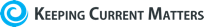 Sources: CoreLogic, The Balance
[Speaker Notes: https://www.corelogic.com/blog/2019/03/housing-recessions-and-recoveries.aspx
https://www.thebalance.com/the-history-of-recessions-in-the-united-states-3306011
https://www.corelogic.com/intelligence/find-stories/corelogic-hpi-posted-record-year-over-year-growth-in-2021/]
A Recession Means Falling Mortgage Rates
Mortgage Rate Changes During the Last Six Recessions
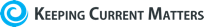 Source: Freddie Mac, The Balance
[Speaker Notes: http://www.freddiemac.com/pmms/
https://mtg-specialists.com/2022/05/11/recession-interest-rates-and-real-estate/]
What Are Experts Saying 
About Home Prices?
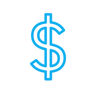 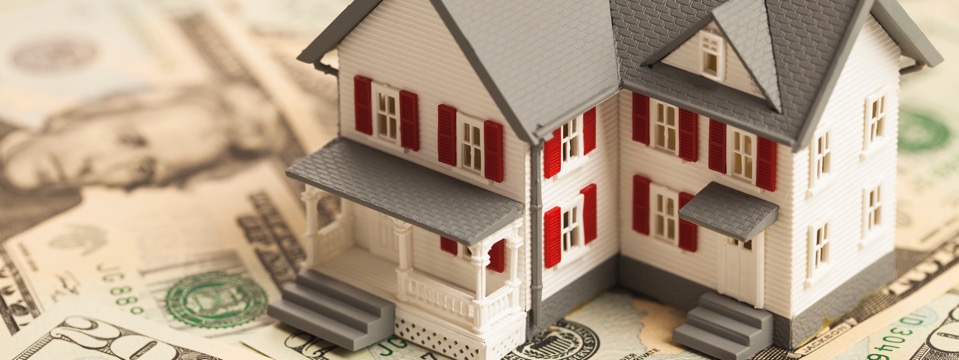 For those bearish folks eagerly awaiting the home price crash, you'll have to keep waiting. As much as demand is pulling back supply is as well reducing downward pressure on prices in the short run . . .
- Taylor Marr, Deputy Chief Economist, Redfin
[Speaker Notes: https://twitter.com/tayloramarr/status/1578082283281596418?s=61&t=Jf4Xk-gsmIyLM-ToAWyYHg]
Home Price Forecasts for 2023
Latest Forecasts from Each Entity
Fannie Mae
Zelman
-0.2%
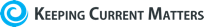 [Speaker Notes: https://www.fanniemae.com/media/44911/display
https://pulsenomics.com/surveys/#home-price-expectations
https://www.freddiemac.com/research/forecast/20221021-quarterly-forecast-rapidly-rising-rates-declining-demand-driving-housing-market
https://www.mba.org/docs/default-source/research-and-forecasts/forecasts/mortgage-finance-forecast-oct-2022.pdf?sfvrsn=d32917_1
https://cdn.nar.realtor/sites/default/files/documents/forecast-q4-2022-us-economic-outlook-09-28-2022.pdf
https://www.zelmanassociates.com/ (by subscription)]
Home Prices Forecasted to Fall in 2023
Big Banks Calling for Home Prices to Depreciate Next Year
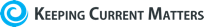 [Speaker Notes: https://www.morganstanley.com/ideas/thoughts-on-the-market-us-housing
https://wellsfargo.bluematrix.com/links2/html/429eb828-b17e-4e47-8856-4ff59f9d3d1a
https://www.goldmansachs.com/insights/pages/why-home-prices-are-poised-to-fall.html
https://cre.moodysanalytics.com/insights/research/housing-sector-in-the-second-quarter/]
Home Prices to Fall, and Then Recover
Wells Fargo Home Price Forecasts for 2023 and 2024
2023
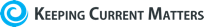 [Speaker Notes: https://wellsfargo.bluematrix.com/links2/html/429eb828-b17e-4e47-8856-4ff59f9d3d1a]
While there might be little statistical difference between a small positive number and a small negative number, there are often huge differences in how they may impact behavior.
- Len Kiefer, Deputy Chief Economist, Freddie Mac
[Speaker Notes: https://twitter.com/lenkiefer/status/1580322701402525697?s=61&t=Zh8qkFY6XmtIXxZ_o7Yz4w]
GFC: Home Prices Depreciated for 5 Years
Home Price Appreciation 2006-2013
2010
2007
2008
2009
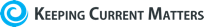 Source: Zelman & Associates
[Speaker Notes: www.zelmanandassociates.com (subscription required)]
Housing Supply Is Still Historically Low
Inventory the Week Ending November 11th Compared to Last 3 Years
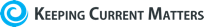 Source: Calculated Risk
[Speaker Notes: https://www.calculatedriskblog.com/2022/11/housing-november-14th-weekly-update.html]
Should I Buy a Home 
Right Now?
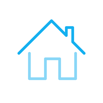 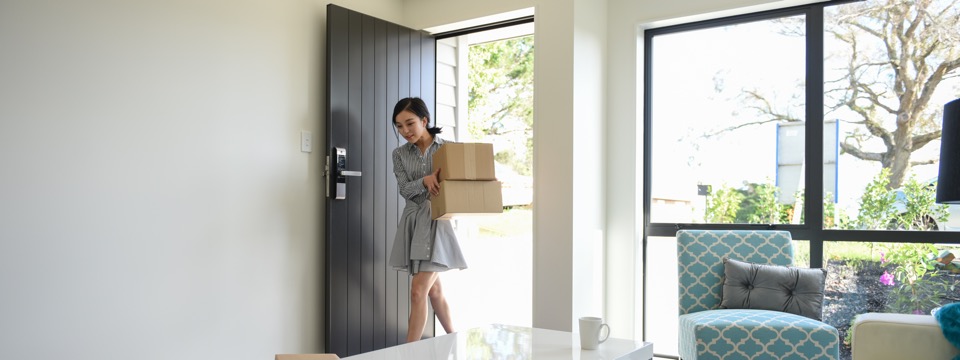 Median Asking Rent Since 1988
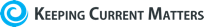 Source: Census
[Speaker Notes: http://www.census.gov/housing/hvs/files/currenthvspress.pdf
Table 11A. Median Asking Rent for the U.S. and Regions: 1988 to Present]
If you can find a house that meets your financial expectations for a monthly payment and it is a good time for you to buy, then do that, . . . And if you wait for prices to fall but they never do, you may discover the hard way that the house that you found a year ago that you really loved, that you could afford but you passed up on, is more expensive next year.
- Odeta Kushi, Deputy Chief Economist, First American
[Speaker Notes: https://www.syracuse.com/business/2022/09/home-prices-might-drop-but-wont-crash-what-buyers-should-know.html]
In the absence of trustworthy, up-to-date information, real estate decisions are increasingly being driven by fear, uncertainty, and doubt. These decisions can be hugely consequential for consumers and businesses.
- Jason Lewris, Co-Founder & Chief Data Officer, Parcl
[Speaker Notes: https://www.parcllabs.com/articles/q3-real-estate]
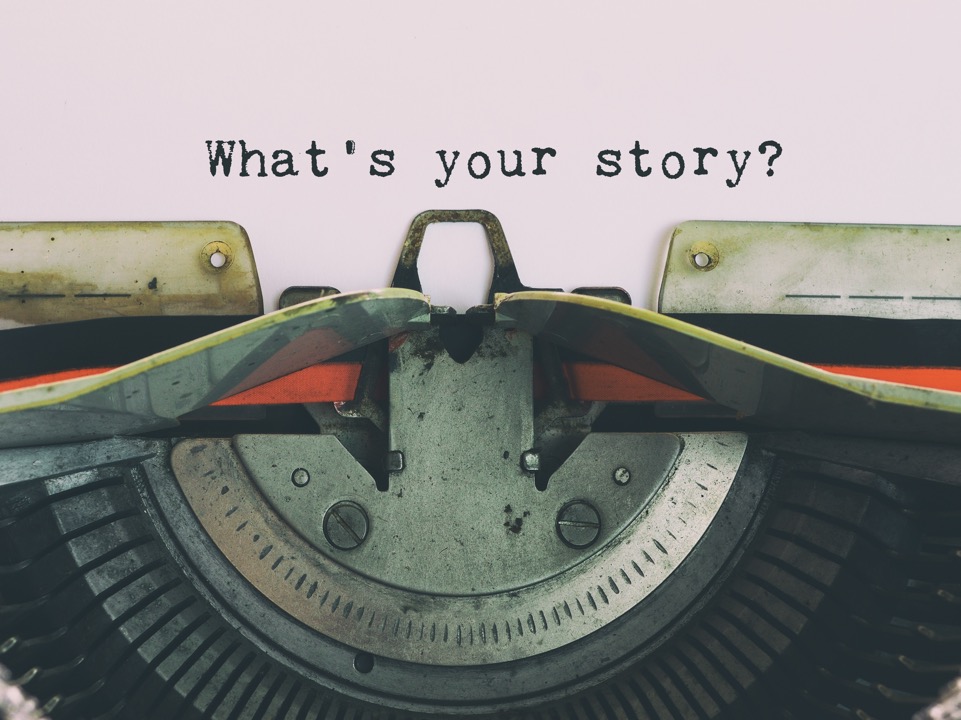